Создание новых производствс использованием офсетных договоров
Заказчикам по Закону № 223-ФЗ
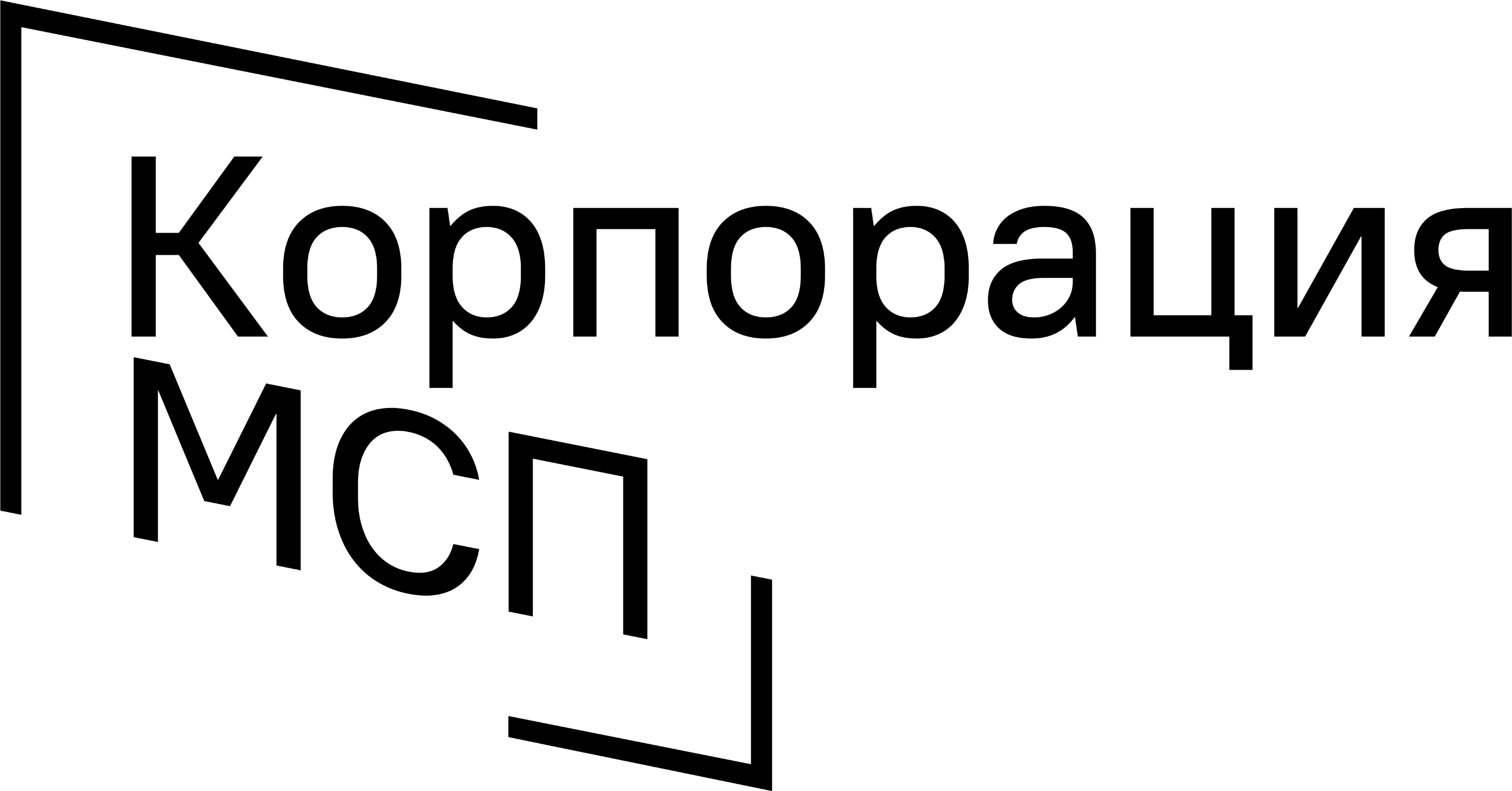 7 этапов заключения офсетного договора
Закон № 209-ФЗ
Заказчики наделены правом оказывать поддержку субъектам МСП при участии Корпорации МСП, институтов развития, организаций инфраструктуры и заключать офсетные договоры
02
01
Разработать и утвердить программу по форме, утвержденной Постановлением № 2008
Определитьтовары / работы / услуги, закупка которых затруднительна,для реализации программы
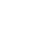 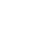 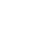 03
04
Выполнить отбор субъектов МСПс помощью функционала Цифровой платформы МСП.РФ или корпоративной системы заказчика
Направить в Корпорацию программу развития и информацию о начале отбора МСП за 30 днейдо приема заявок
Текущие результаты
15 программ
утверждено
20+ программ в разработке
05
06
Дождаться получения (при необходимости) субъектом МСП заемных средств на исполнение инвестиционных обязательств
Разработать, утвердить и последовательно реализовать индивидуальные карты развития субъектов МСП
19 000+
номенклатурных позиций – текущий спрос
на продукцию МСП
5 офсетных договоров
Подробнее >>>
07
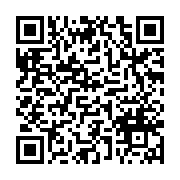 Заключить офсетный договор
по результатам конкурентнойили неконкурентной закупки
уже заключено
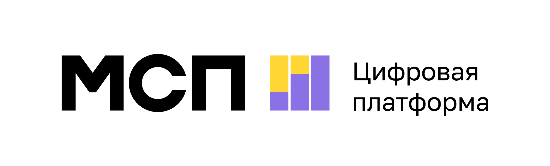 992,5 млн ₽
3,1 млрд ₽
инвестициив развитие производства
общая сумма
Создание новых производствс использованием офсетных договоров
Малому и среднему бизнесу
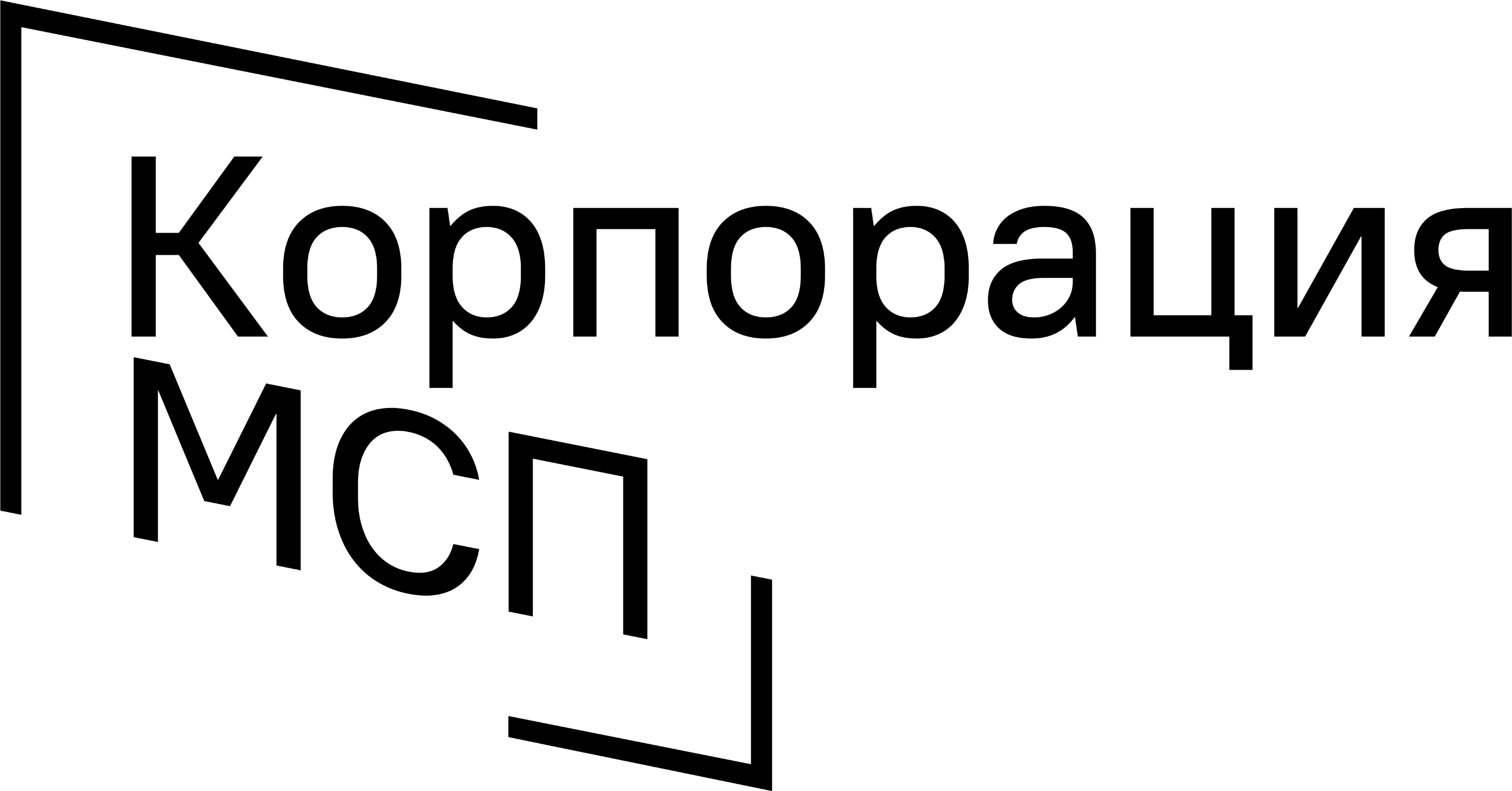 Как вступить в программу:
Требованияк потенциальным участникам:
Программа «выращивания» поставщиков
Разрабатывается заказчиками из крупного государственного бизнеса и предусматривает меры поддержки предпринимателям, в том числе, заключение долгосрочного договора со встречными инвестиционными обязательствами поставщика – офсетного договора
01
Зайти в раздел «Доступ к закупкам крупных госкомпаний»
на МСП.РФ, и выбрать сервис «Программа «выращивания» поставщиков»
бизнес не находится в процессе ликвидации; деятельность компании не приостановлена;
отсутствие недоимки, задолженности по налогам и сборам; отсутствие судимости;
отсутствие сведений в реестрах недобросовестных поставщиков и в реестре участников программ «выращивания», не исполнивших обязательств перед заказчиком;
отсутствие отношений связанности (аффилированности) с заказчиком;
использование инноваций и (или) локализация производства товаров, выполнения работ, оказания услуг на территории РФ;
требования, предусмотренные заказчиком (при наличии)
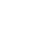 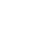 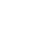 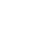 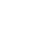 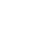 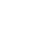 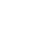 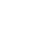 02
Ознакомиться с текущими отборами на участие в программах «выращивания» заказчиков и требований к ним
Текущие результаты
15 программ
03
утверждено
Проверить, соответствует ли продукция или услуга направлению отбора, а потенциальный участник – основным и дополнительным требованиям
20+ программ в разработке
19 000+
номенклатурных позиций – текущий спрос
на продукцию малого и среднего бизнеса
Подробнее >>>
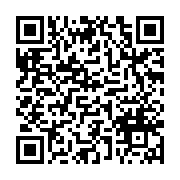 5 офсетных договоров
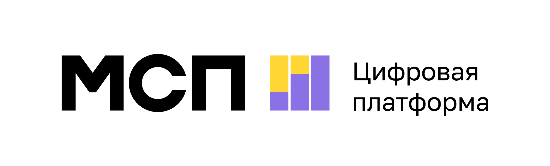 04
Подать заявку на участиеВ Корпорации МСП можно получить бесплатную консультацию по заполнению заявки и регистрации на Цифровой платформе МСП.РФ
уже заключено
992,5 млн ₽
3,1 млрд ₽
инвестициив развитие производства
общая сумма
8 800 100-11-00    |     www.corpmsp.ru